Writing
Communication on Campus: Institutional Learning Outcome #1 Assessment Results and Discussion
Introduction and purpose
Lunch
Preliminary Data – assessment of writing
Panel Discussion – strengths and problems in student writing
Brainstorm college-wide initiatives to help students write better
Existing resources
Agenda
ILO #1 Assessment Goal – assess communication in as many classes as possible.
Rubric Options: Writing, Oral Presentations, Media, Visual and Performing Arts
ILO #1 - Communication
Find out about existing resources (on campus and online) to help students write more effectively.
Get feedback/suggestions from the college community on institution-wide initiatives to help students write better.
This semester, work on implementing an action plan: develop college-wide resources/initiatives and effectively use existing ones to help students write better.
Publicize these resources and initiatives.
Purposes of this session
21 instructors participated (so far)
808 student writing samples assessed
Participating instructors were from Anthropology, Art, Asian/Asian American Studies, Biology, Chemistry, English, History, Political Science, Psychology
Data - Writing
Some instructors assessed ILO #1 via oral presentations or art  (Sociology, Art departments)
We chose to focus on Writing for this discussion.
Note
Understanding of Assignment
Content/Support
Structural Organization
Grammar/Mechanics
Rubric Categories (Writing)
Spreadsheet – Raw Data
Understanding of Assignment
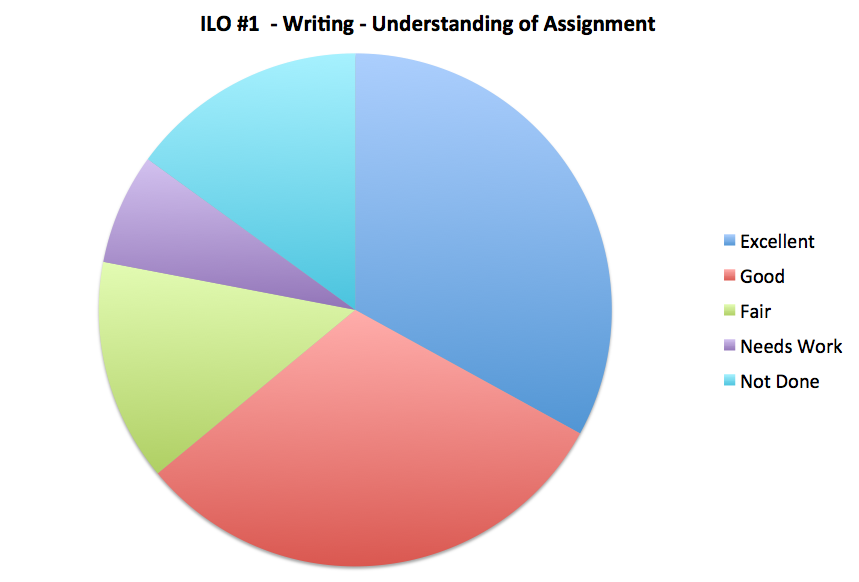 Content and Support
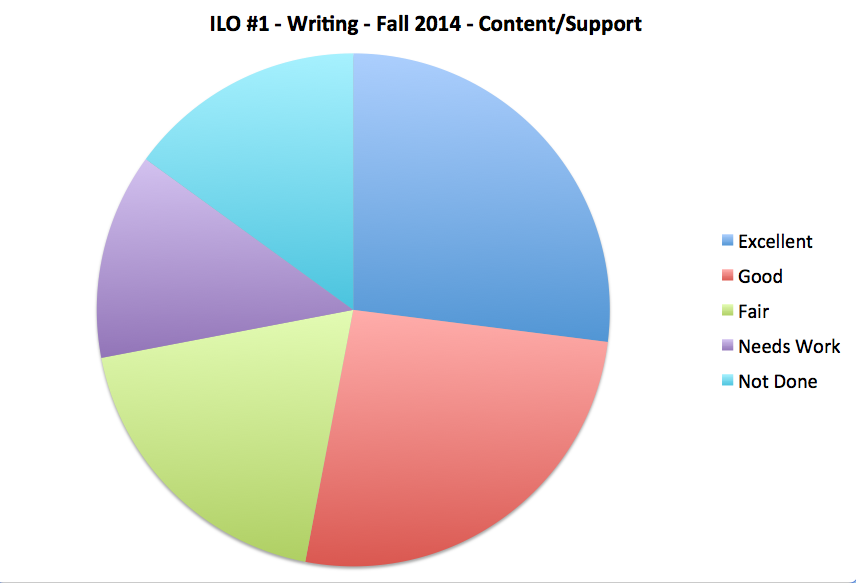 Structural Organization
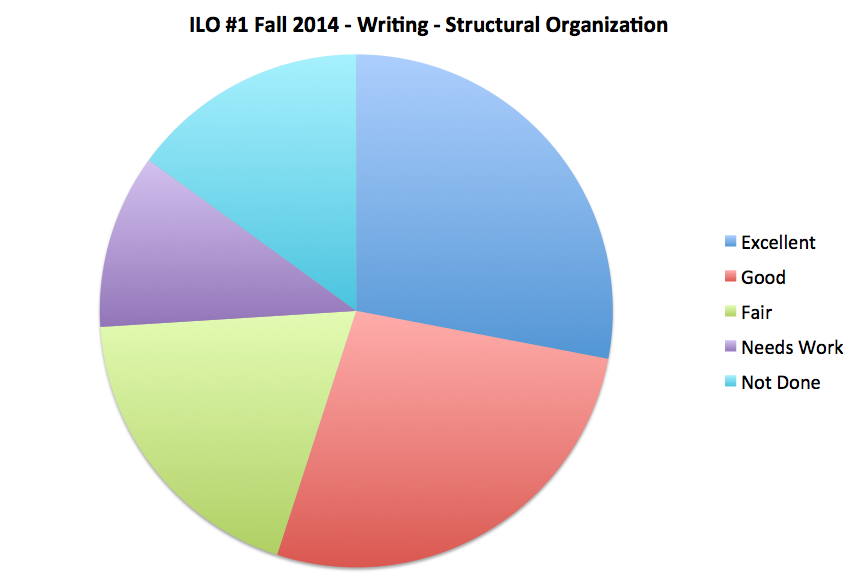 Grammar/Mechanics
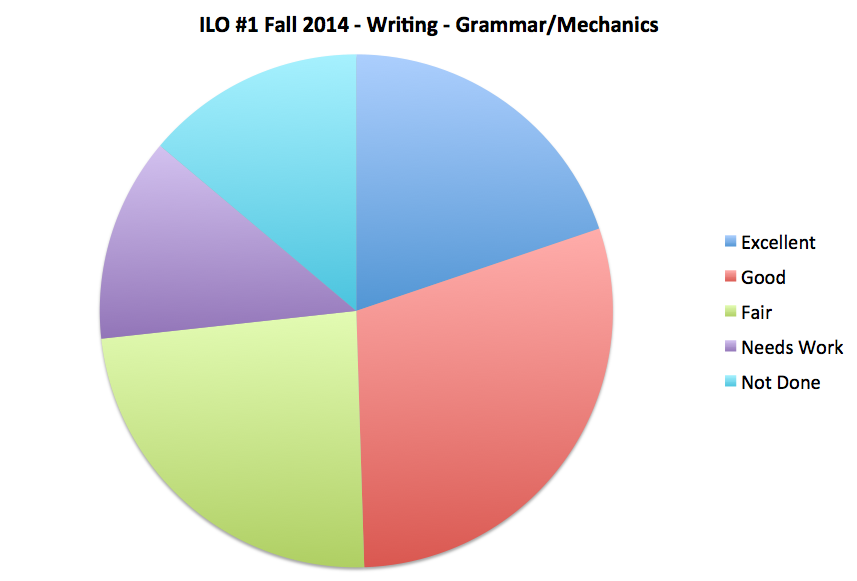 What strengths do you find when you evaluate your students’ written work? What are they good at? 
What are the problem areas you’ve noticed in your students’ writing?
Panel/Audience
What suggestions do you have to improve students’ writing here at Laney? Can you think of any college-wide initiatives that could help students write better?
Ideas: College-Wide Initiatives
Suggestions from panel and from audience

Have you created anything that helps students write better? Are you willing to share?
Existing Resources at Laney or Online
Further discussion
Publicizing resources
Action Plan – Next Steps?
Will be happening this semester
Different from last semester’s contest
Prizes: iPad Air 2 in gold, three $100 gift cards for the Laney bookstore, five 32 GB flash drives
Details coming in a few weeks – check your e-mail
Please encourage students to participate!
ILO Awareness Contest for students
Winner of the iPad:   Yvonne Henderson from Jacqueline Burgess’s class (Dance)
$100 bookstore gift card winners: Ning McKenzie (Runyon - Chem), Aaron Jones (Santos – Math), Linda Selph (Lepowsky – Math)
32GB Flash drive winners: Jacob Sultz (Martin – Culin), Xuan Mai Thi Do (Runyon – Chem), Mike Hernandez (Fossum- Chem), Judah Levenson (Burgess- Dance)
Winners from last semester
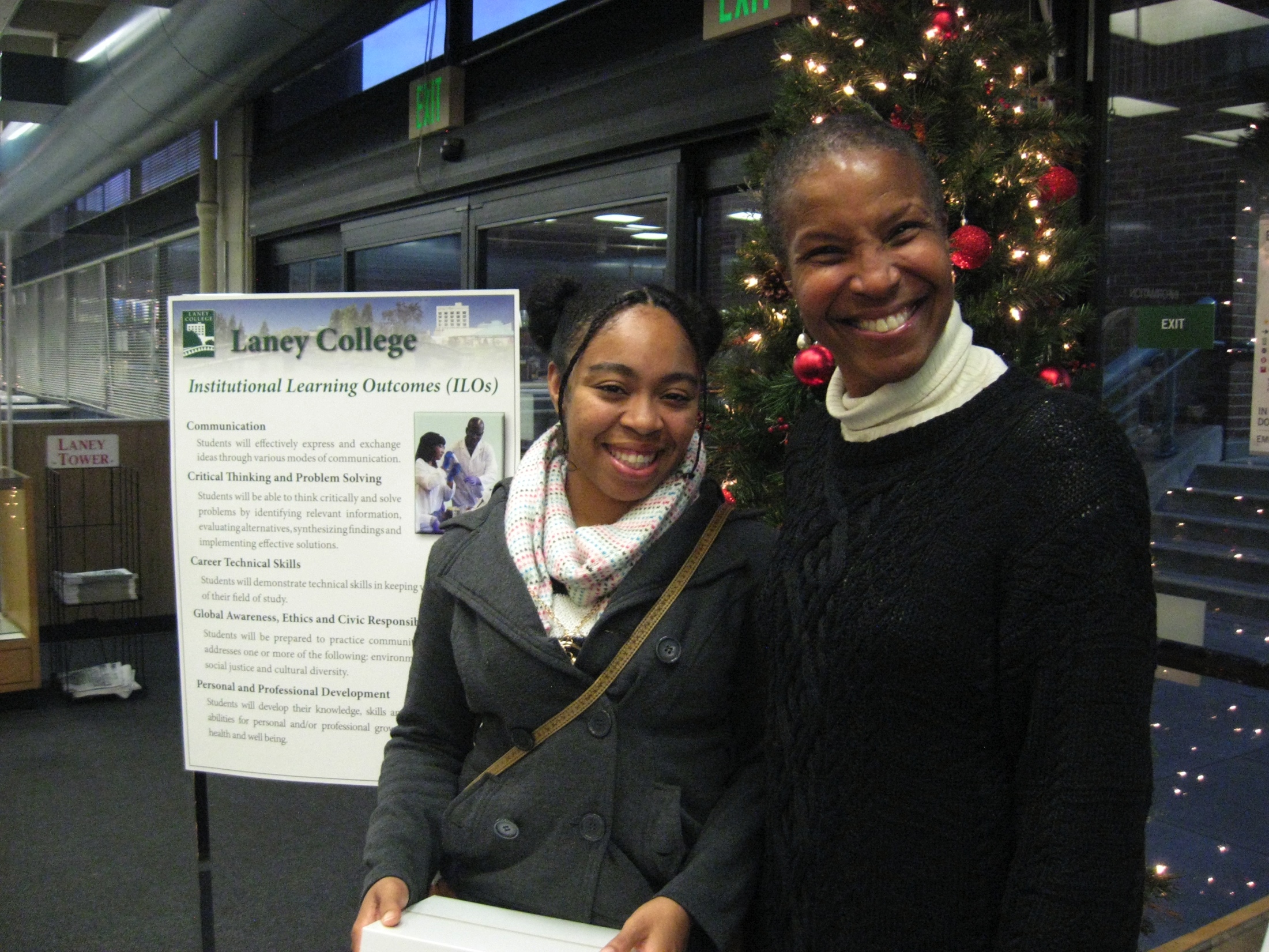 Please turn in questionnaires